Teams - Vzdálená výuka
Snímek 1
Workshop 3Teams pro školy
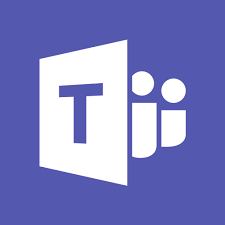 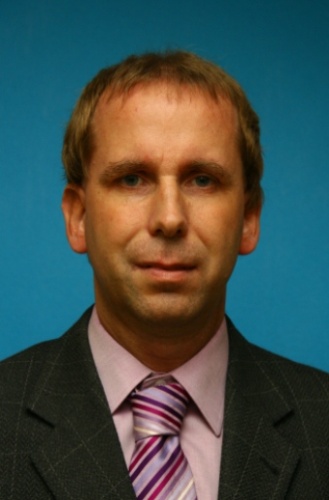 doc. Ing. Tomáš Kubálek, CSc.
tomas.kubalek@expinit.com
Teams - Vzdálená výuka
Snímek 2
O firmě Expinit
profesionální poradenství se zázemím specializovaných odborníků
privátní cloud
konzultace
vzdělávání
Office 365
e-mail: https://www.facebook.com/expinit/
web: https://www.expinit.com/
Facebook: info@expinit.com
Teams - Vzdálená výuka
Snímek 3
Osnova
Whiteboard
Zadání
Nastavení rozložení
Tým třídy a kanál předmětu
Přenos výuky – Pohled učitele
Přenos výuky – pohled studenta
Zkušenosti
Další možnosti
Teams - Vzdálená výuka
Snímek 4
1 Whiteboard
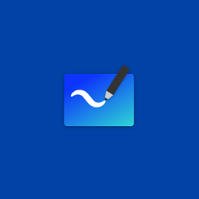 aplikace Windows
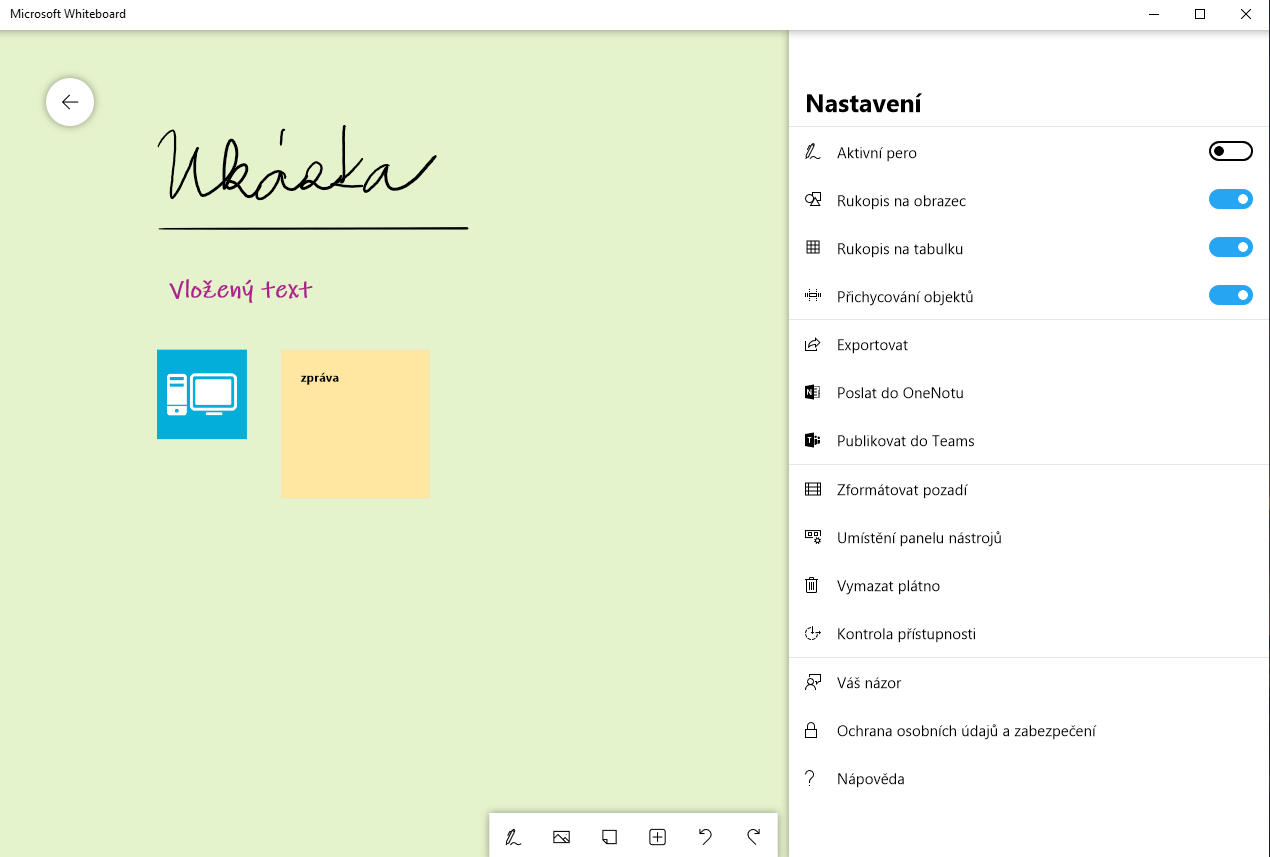 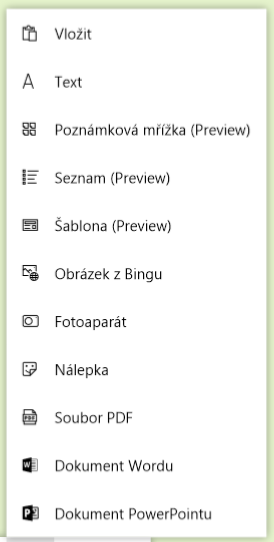 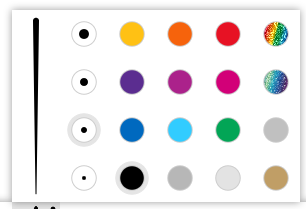 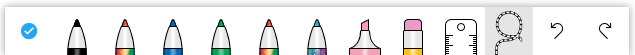 Teams - Vzdálená výuka
Snímek 5
Aplikace Whiteboard
verze
aplikace pro Windows 10
webová aplikace https://whiteboard.microsoft.com/
mobilní aplikace
obdoba jiných aplikací Office Pro Plus
tabule se ukládají do cloudu, mají své názvy
Teams - Vzdálená výuka
Snímek 6
Názvy tabulí
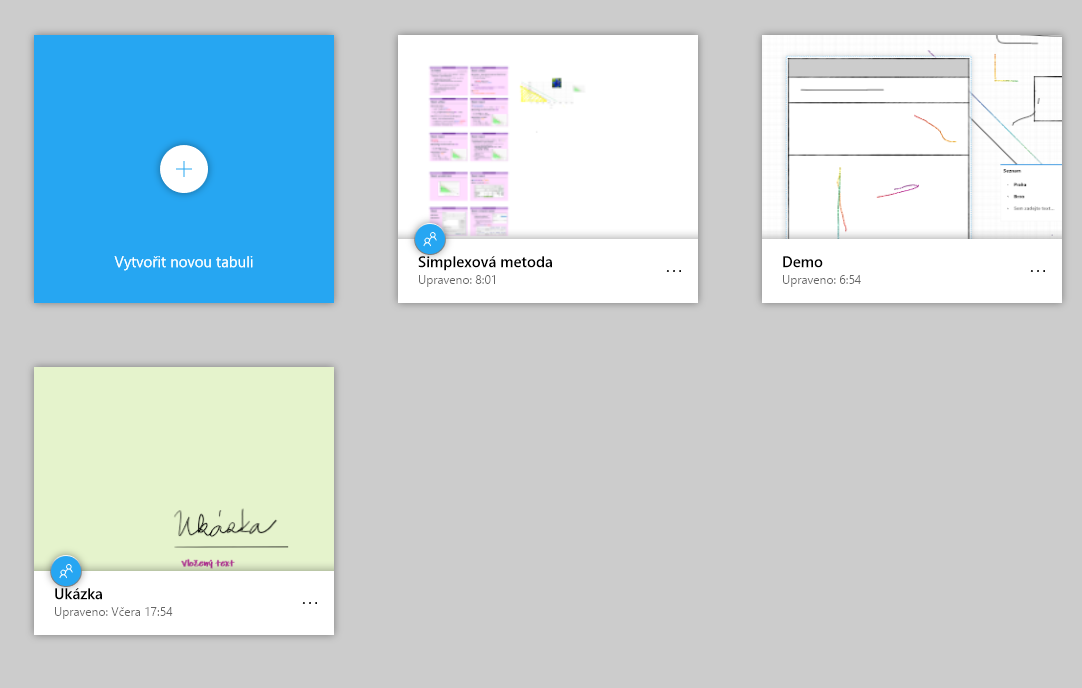 Teams - Vzdálená výuka
Snímek 7
Simplexová metoda
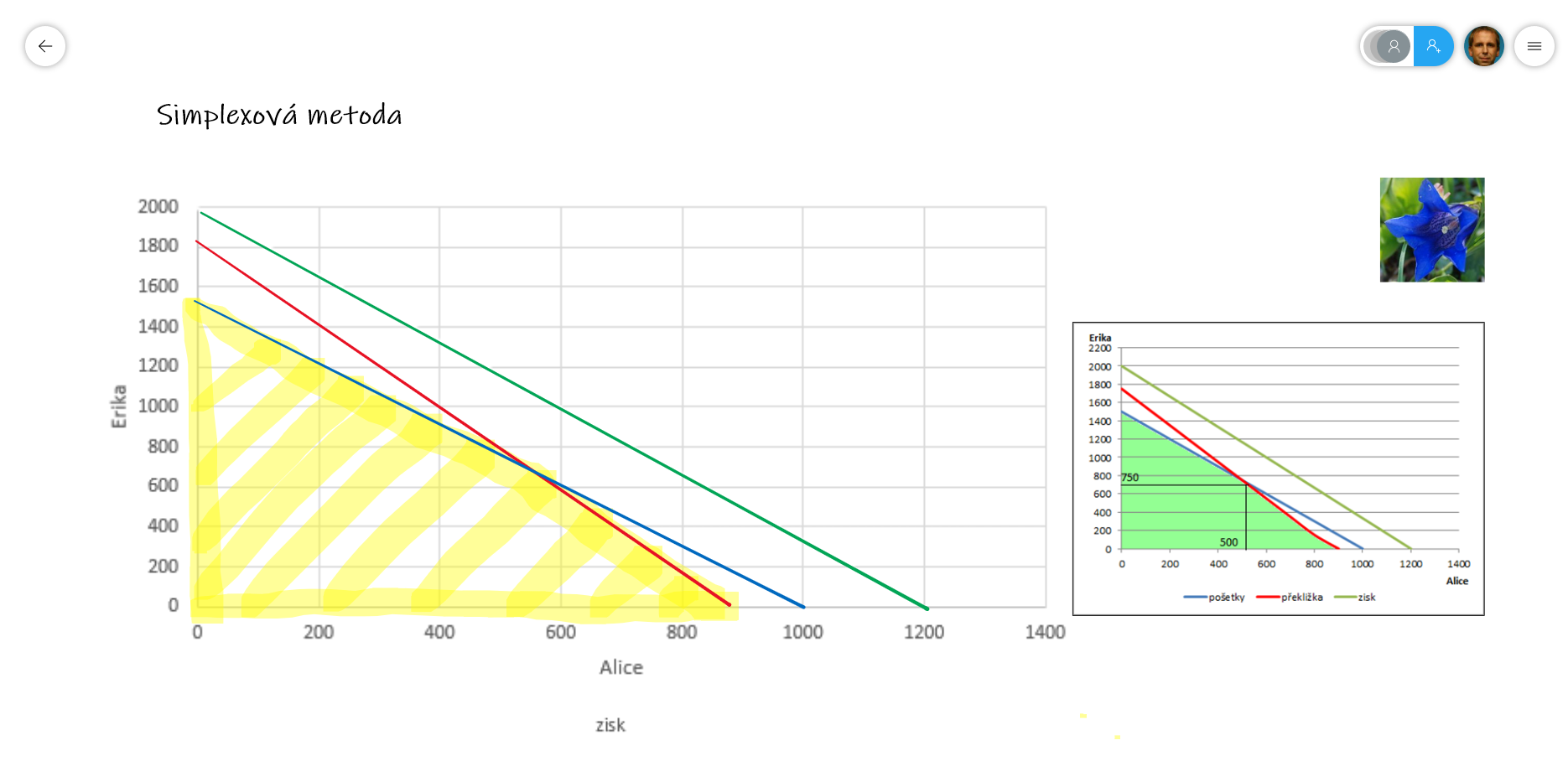 Teams - Vzdálená výuka
Snímek 8
2 Zadání
zakládá T. Kubálek – správce IT
studenti 3.A
Marie Sladká
Miloš Adamec
učitelé
Eva Kolínská - Informatika
Petr Novák – Zeměpis
Připojit se k týmu nebo vytvořit nový
Vytvořit tým
Třída
tým Třída mají k dispozici pouze uživatelé s licencí učitele
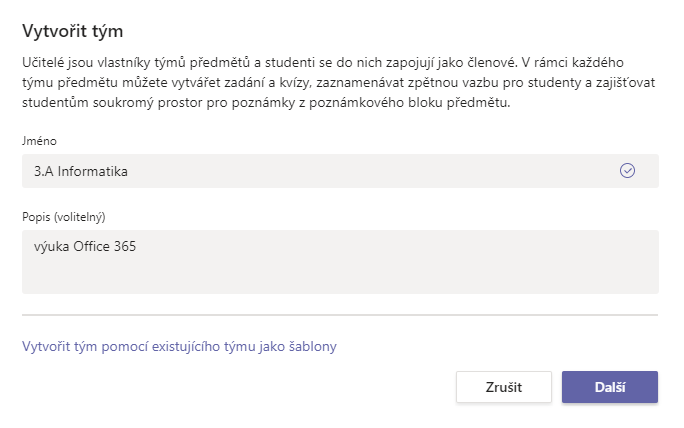 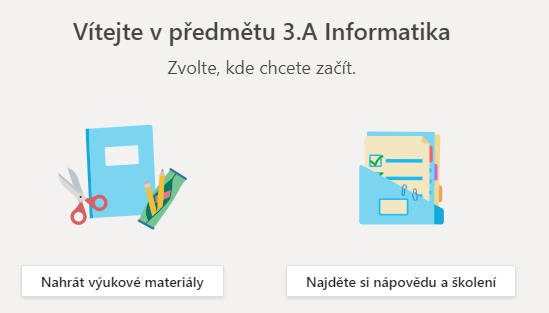 Teams - Vzdálená výuka
Snímek 9
Nahrát výukové materiály
Soubory, dílčí složka Výukové materiály
týmový web 3.A Informatika
knihovna dokumentů Výukové materiály
učitel úpravy, studenti čtení
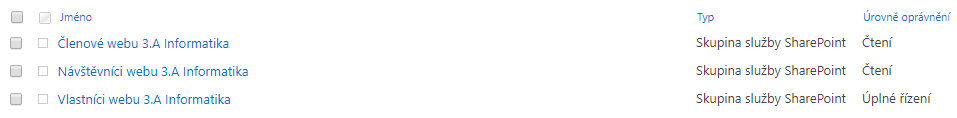 Teams - Vzdálená výuka
Snímek 10
Poznámkový blok předmětu
Nastavit poznámkový blok předmětu
Prázdný poznámkový blok
Další
Vytvořit
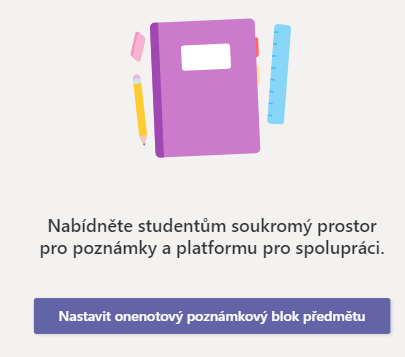 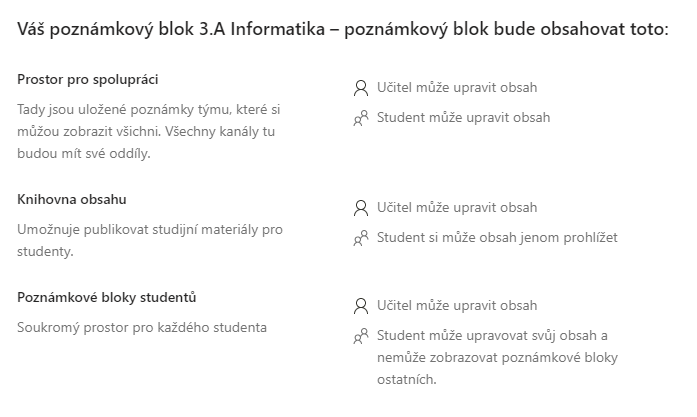 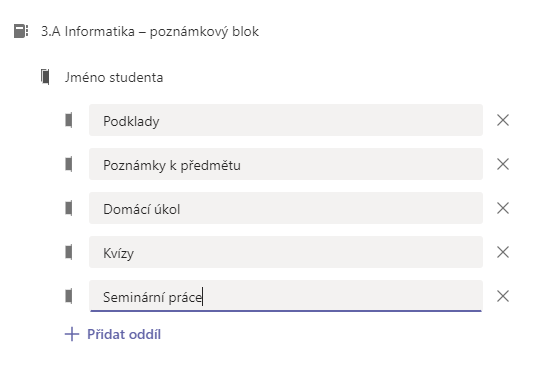 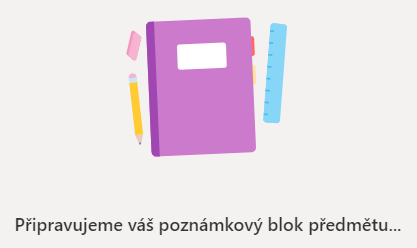 Teams - Vzdálená výuka
Snímek 11
Struktura poznámkového bloku
Vítejte
Prostor pro spolupráci
učitel – úpravy, studenti - úpravy
Knihovna obsahu 
učitel – úpravy , studenti - čtení
Poznámkové bloky studentů
učitel – úpravy, student – úpravy své složky
Marie Sladká
Miloš Adamec
dílčí složky dle vytvoření
alternativně dostupné z Class Notebook
Teams - Vzdálená výuka
Snímek 12
Zadání
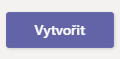 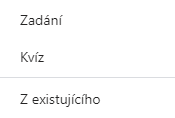 druhy
Zadání
Kvíz (Microsoft Forms)
Teams - Vzdálená výuka
Snímek 13
Sada hodnotících kritérií
Nová sada hodnotících kritérií
Název: Komplexní bodová sada
Body: Ano
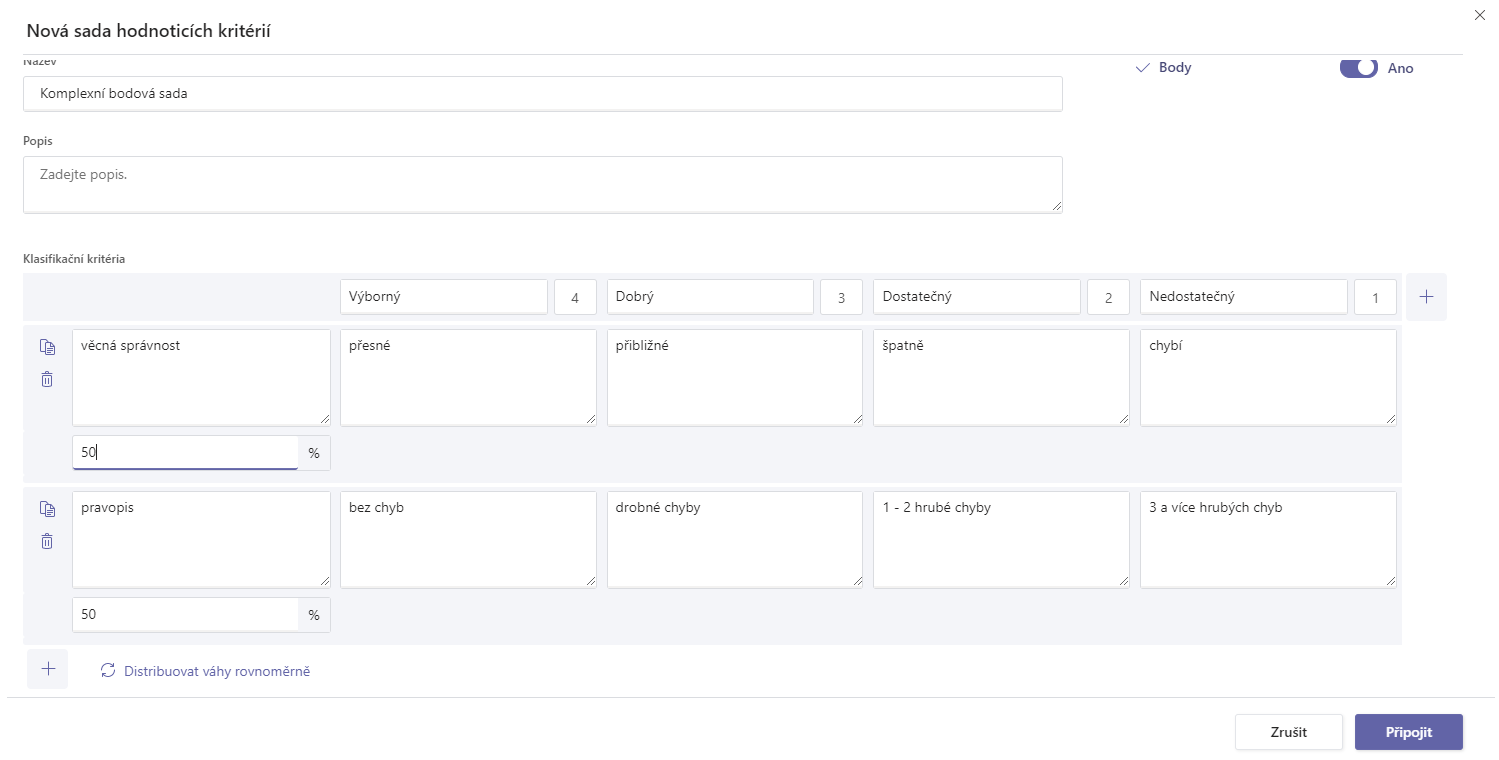 Teams - Vzdálená výuka
Snímek 14
Zadání
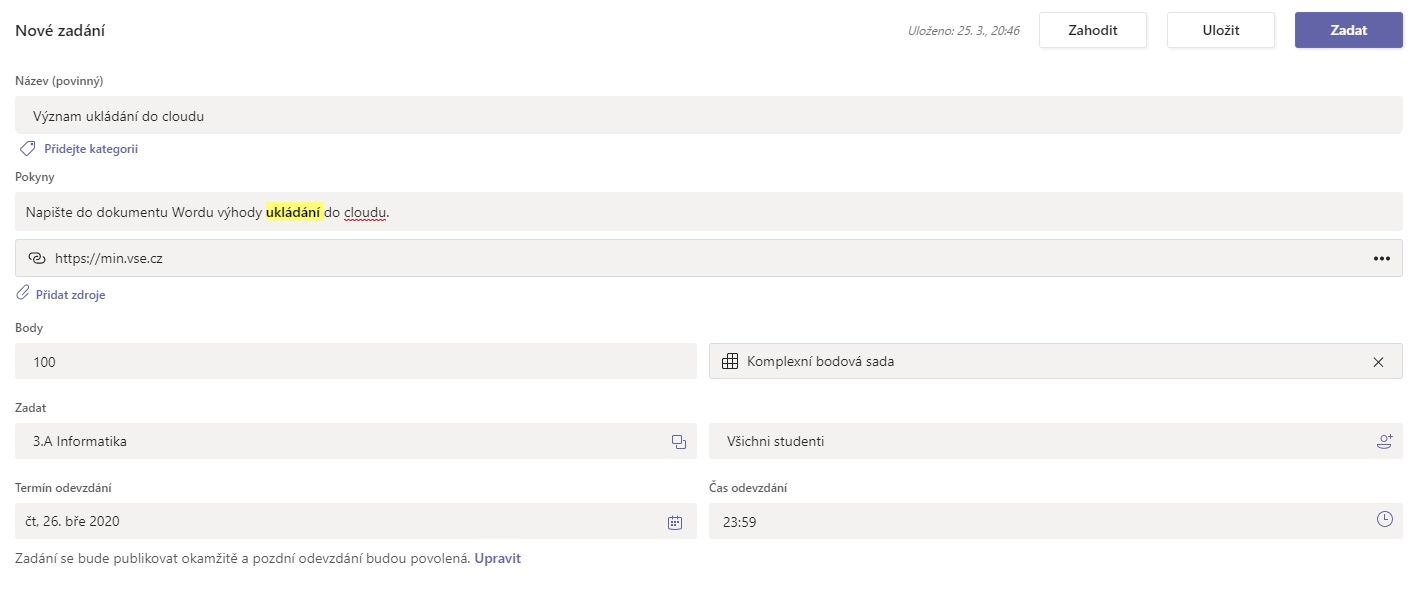 Uložit
Zadat
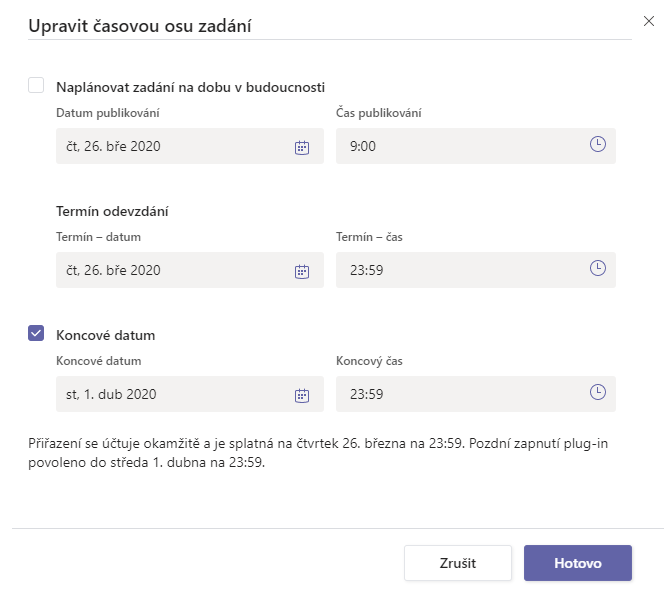 Teams - Vzdálená výuka
Snímek 15
Student
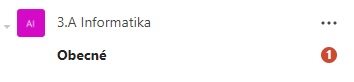 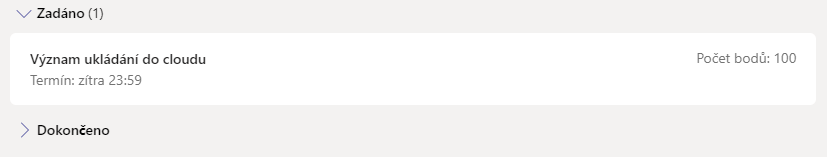 Přidat práci
Nový soubor
Word
Cloud
Odevzdat
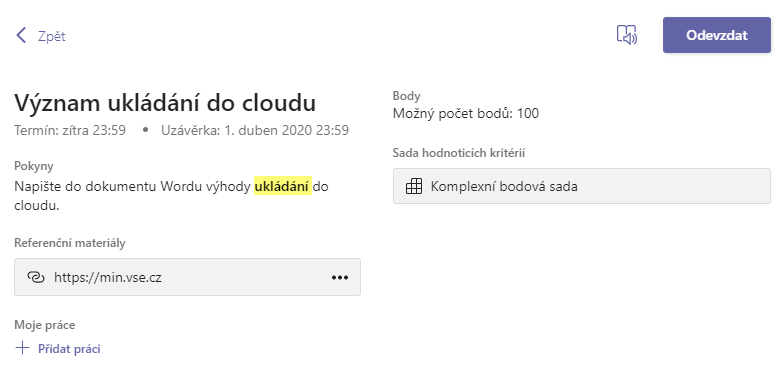 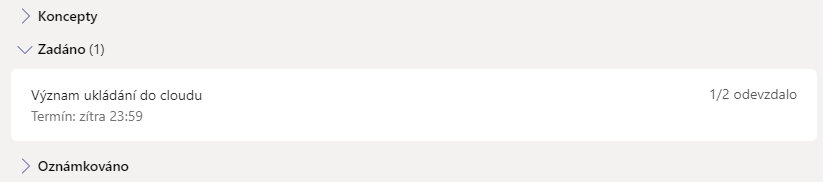 Teams - Vzdálená výuka
Snímek 16
Učitel
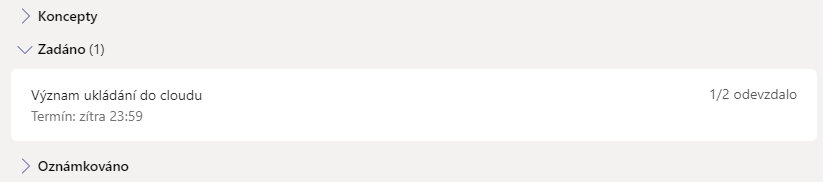 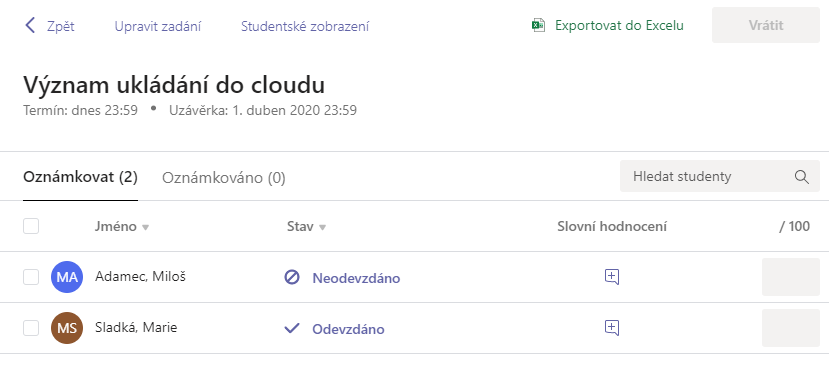 Upravit dokument
Věcná správnost
přibližné (3) – lépe podrobněji
bez chyb (4) – žádné pravopisné chyby
Hotovo
7 z 8, tj. 100/8*7 = 87,5 = 88 bodů
Vrátit (Publikovat)
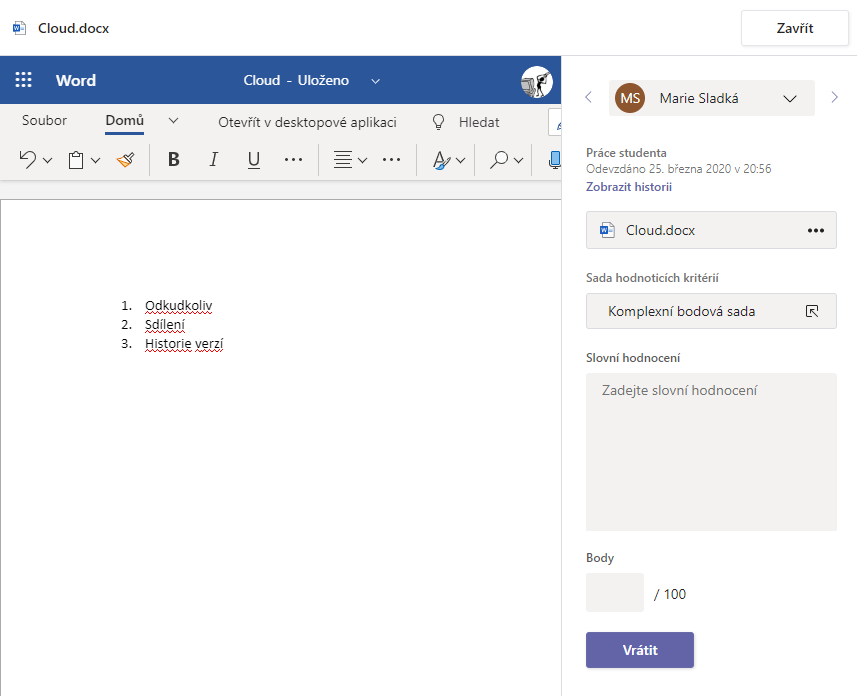 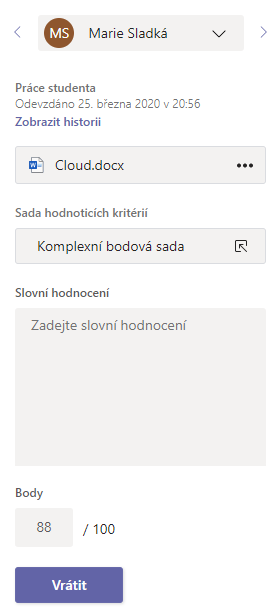 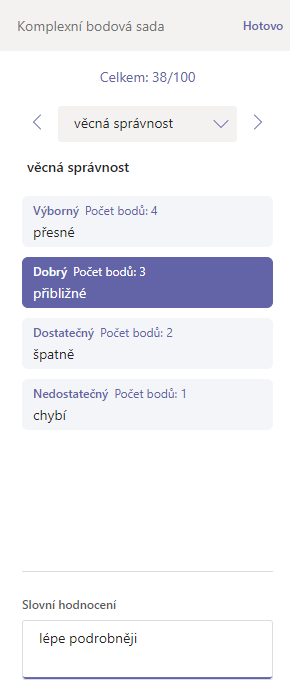 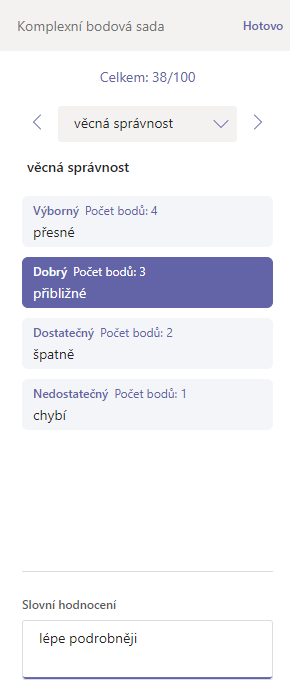 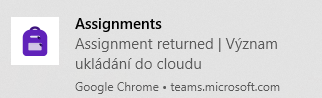 Teams - Vzdálená výuka
Snímek 17
Známky (body)
Student – Známky



Učitel, Excel: Data, Načíst, Z textu/CSV
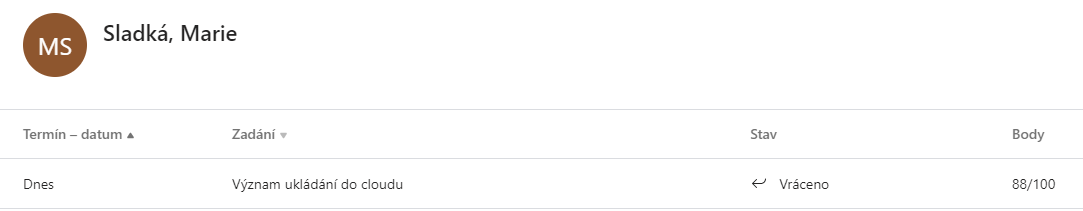 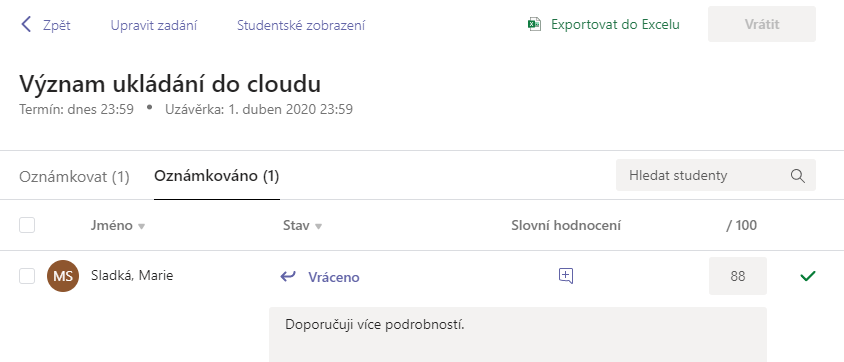 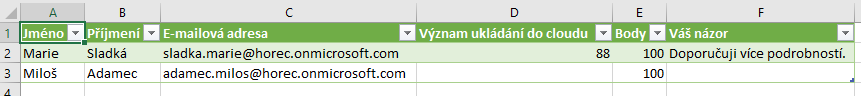 Teams - Vzdálená výuka
Snímek 18
Kvíz
Vytvořit, Kvíz, Nový formulář
Nový kvíz
Office 365
Přidat nový
Kde je datové centrum pro ČR?
Volba
Praha
Dublin
Body: 1
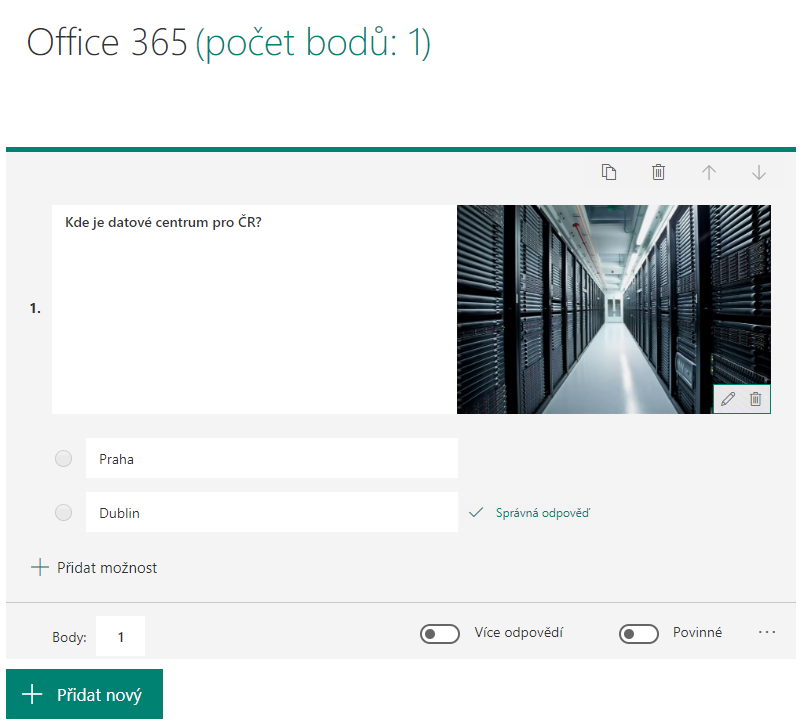 Teams - Vzdálená výuka
Snímek 19
Druhá otázka
Text
Název aplikace pro týmovou spolupráci
Správné odpovědi:
Teams
Microsoft Teams
Body: 1
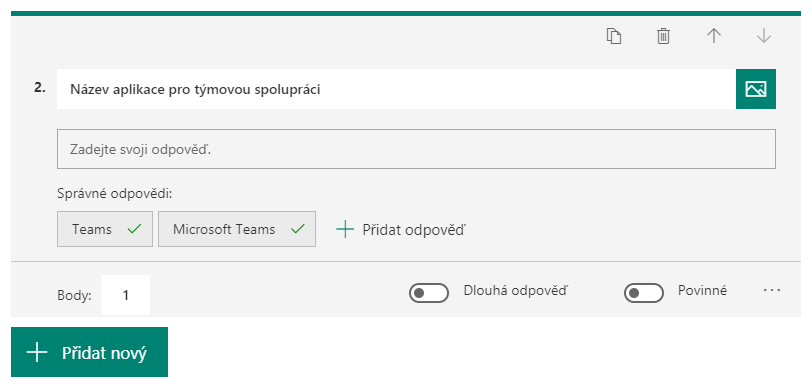 Teams - Vzdálená výuka
Snímek 20
Třetí otázka
Seřaďte sestupně dle rozsahu objekty Teams
tým
kanál
příspěvek
Body: 1
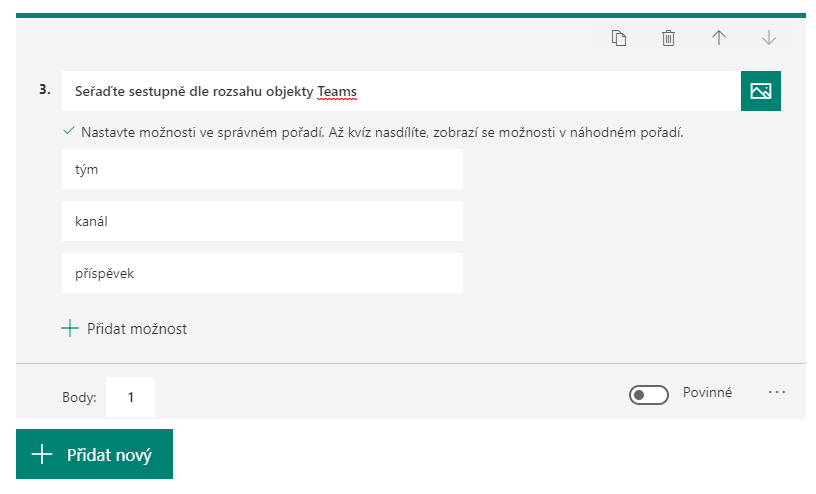 Teams - Vzdálená výuka
Snímek 21
Kvíz
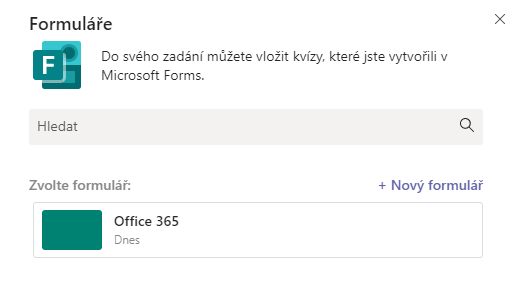 Vytvořit, Kvíz, Office 365
Další
Pokyny: Vyplňte kvíz
Zadat
Student
Zadání
Office 365
Moje práce
tým, příspěvek, kanál
Odeslat
Zobrazit výsledky
Zavřít
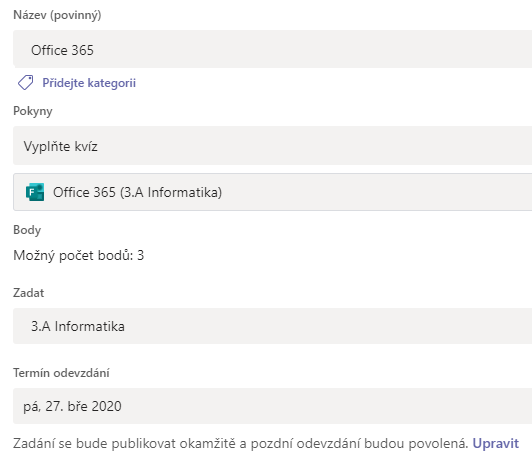 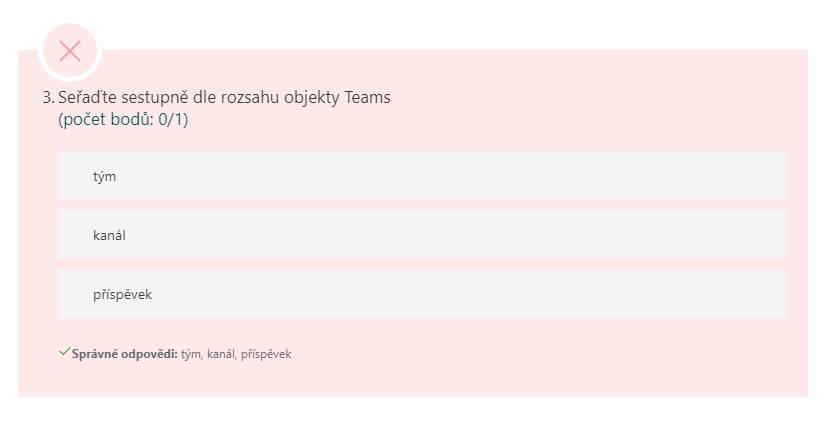 Teams - Vzdálená výuka
Snímek 22
Korekce učitelem
ad 3: Příspěvky jsou v kanálu



vrácení korigovaného kvízu
Student
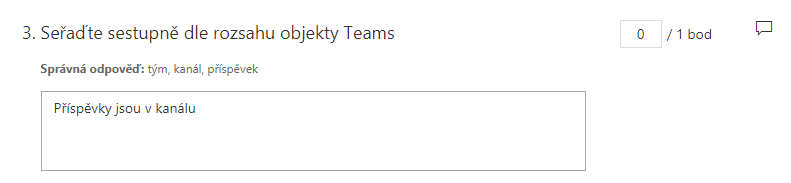 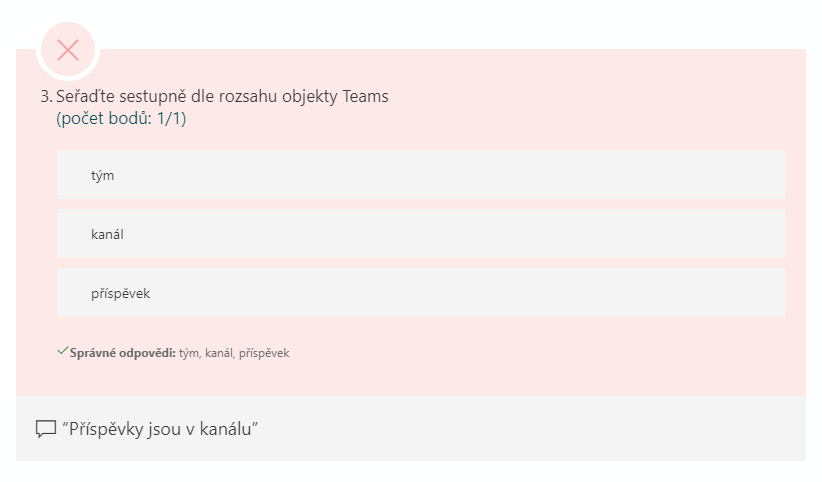 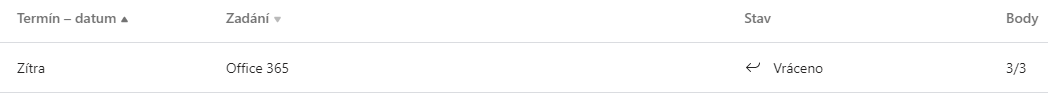 Teams - Vzdálená výuka
Snímek 23
3 Nastavení rozložení
https://office.com
Teams
(všechny týmy)
Další možnosti, Přepnout zobrazení
Rozložení, Seznam
Zavřít
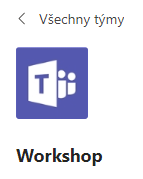 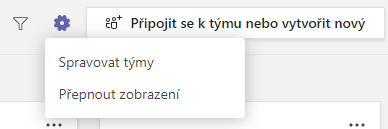 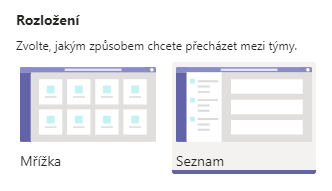 Teams - Vzdálená výuka
Snímek 24
4 Tým třídy a kanál předmětu
1. metodika školynepoužití Zadání
tým (s oprávnění pro členy) = třída
kanál = předmět, popř. dělená část předmětu
2. metodika školypoužití Zadání
tým = předmět ve třídě
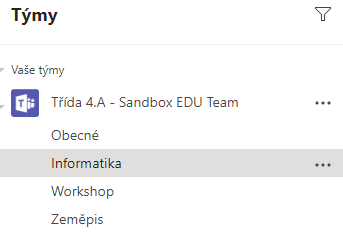 Teams - Vzdálená výuka
Snímek 25
5 Pohled učitele
5.1 Příprava vysílání
5.2 Vysílání
5.3 Nastavení před připojením
5.4 Ovládání prezentace
5.5 Chat v průběhu schůzky
5.6 Záznam schůzky
5.7 Ukončení schůzky
5.8 Kanál záznamů výuky
Teams - Vzdálená výuka
Snímek 26
5.1 Příprava vysílání
tým, kanál
Příspěvky
v rozšíření Sejít se hned
Naplánovat schůzku
Název: Třída – Předmět – datum ve tvaru rok-měsíc-den
Začátek a konec:
online
Podrobnosti: anotace hodiny
Poslat
zavřít okno schůzky
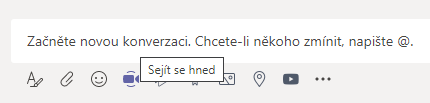 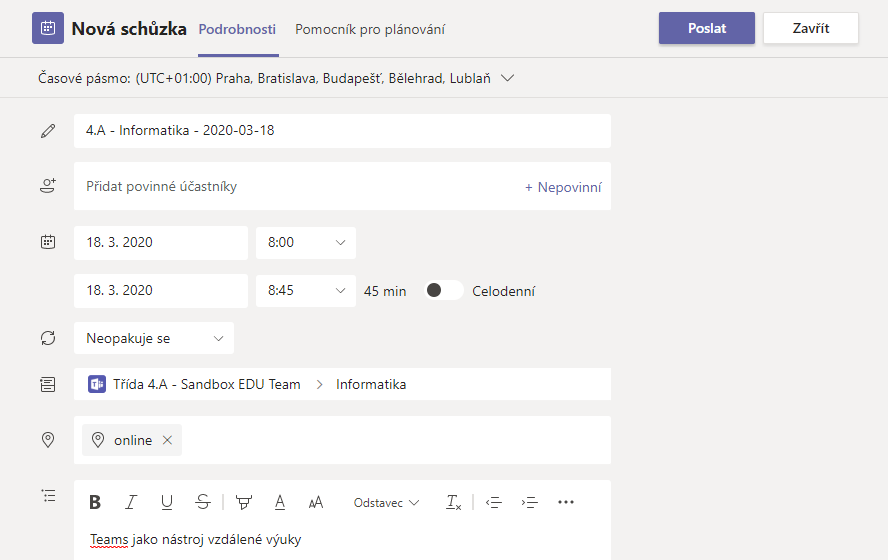 Teams - Vzdálená výuka
Snímek 27
Alternativa z kalendáře
Kalendář
Nová schůzka
nutné vybrat kanál
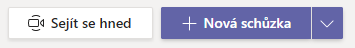 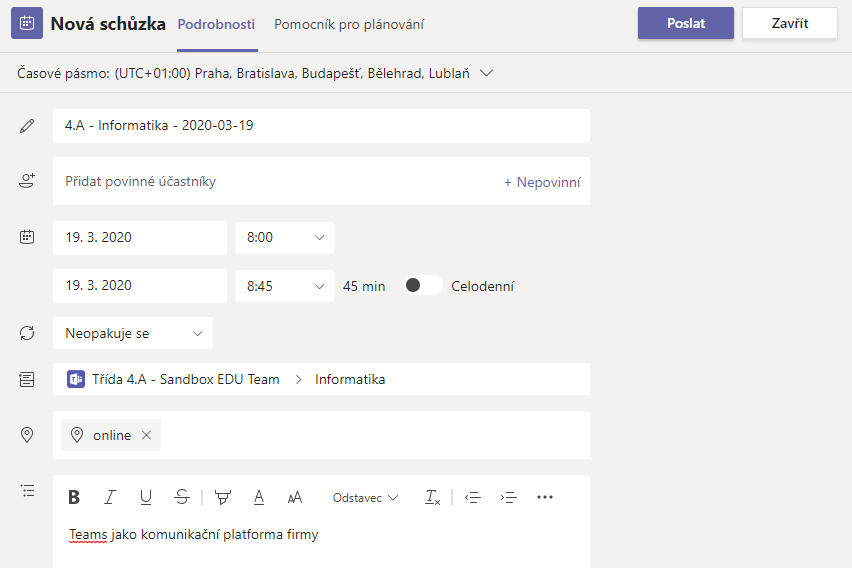 Teams - Vzdálená výuka
Snímek 28
Schůzka v kalendáři studenta
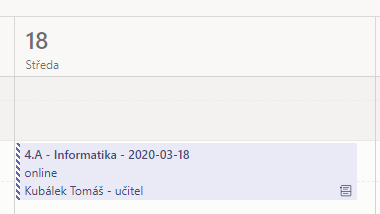 studentovi přijde pozvánka
připojit se může
z pozvánky
z kalendáře
z kanálu
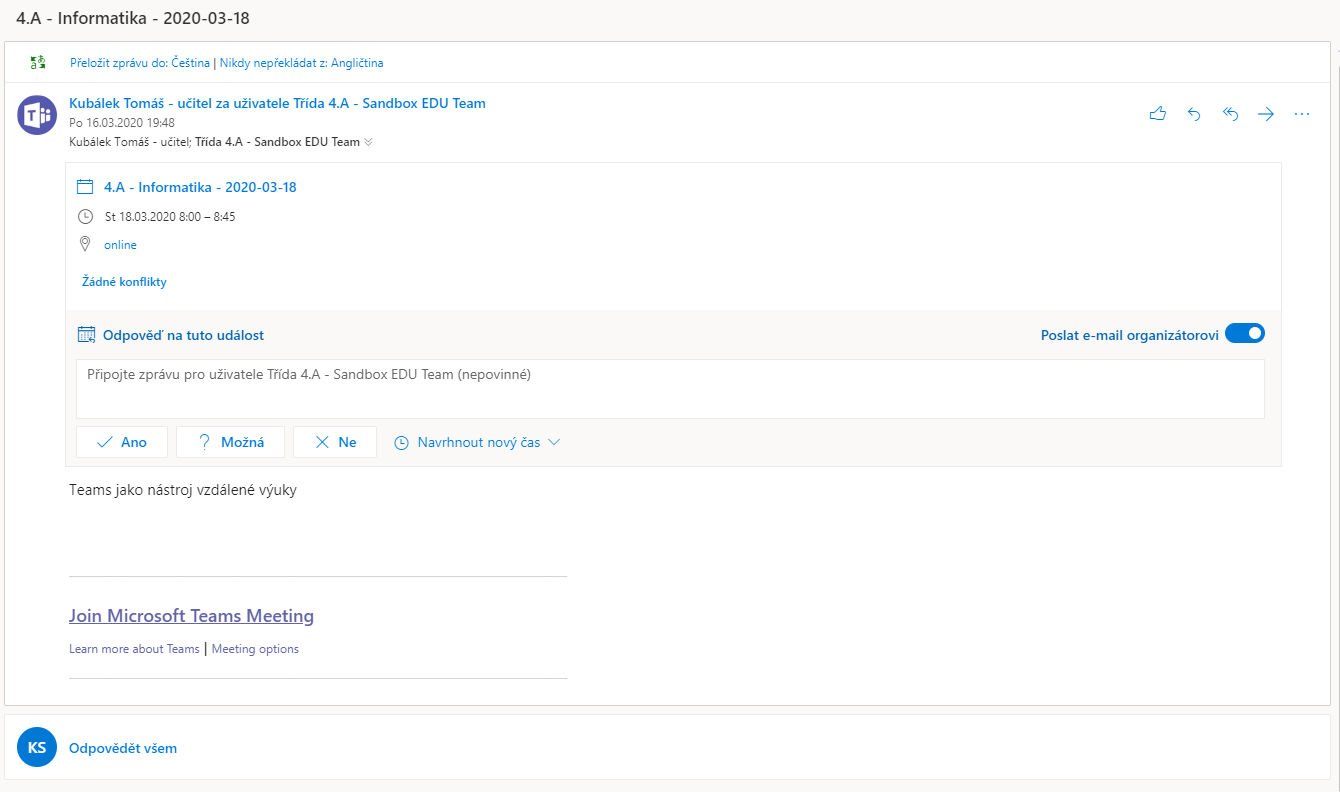 Teams - Vzdálená výuka
Snímek 29
Podrobnosti schůzky
…, Podrobnosti schůzky

Join Microsoft Teams Meeeting
odkaz pro připojení ke schůzce
mohou využít i externí členové
Meeting options
kdo je v předsálí
kdo prezentuje
každý
lidé v organizaci
vybraní lidé
pouze já
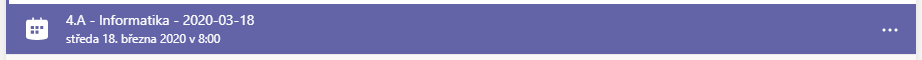 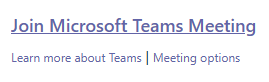 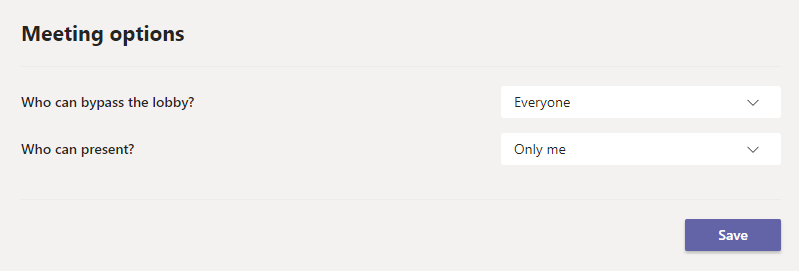 Teams - Vzdálená výuka
Snímek 30
5.2 Vysílání
1. způsob
tým, kanál
kliknout do názvu schůzky
kliknout do tlačítka Připojit se 


2. způsob
z kalendáře Teams či Outlooku
připojit se lze i mimo plánovaný čas
kliknout do schůzky
kliknout do tlačítka Připojit se
3. způsob
z pošty z pozvánky na schůzku
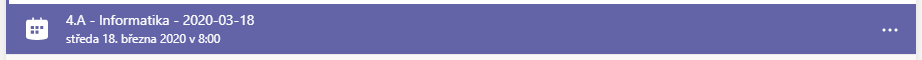 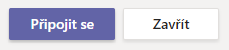 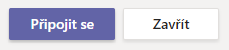 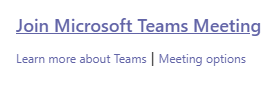 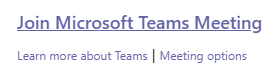 Teams - Vzdálená výuka
Snímek 31
5.3 Nastavení před připojením
možnost připojit kameru
v případě desktopové aplikace Teams možnost rozostření pozadí
Připojit se
přidání prezentace
PowerPoint, Procházet
z týmů a kanálů
z OneDrive pro firmy
z počítače
možné časové zpoždění volby z počítače
prezentace se zkopíruje do Souborů (složky kanálu v Dokumentech týmového webu SharePointu)
je k dispozici studentům
obejít lze využití prezentace z OneDrive pro firmy (nesdílí se)
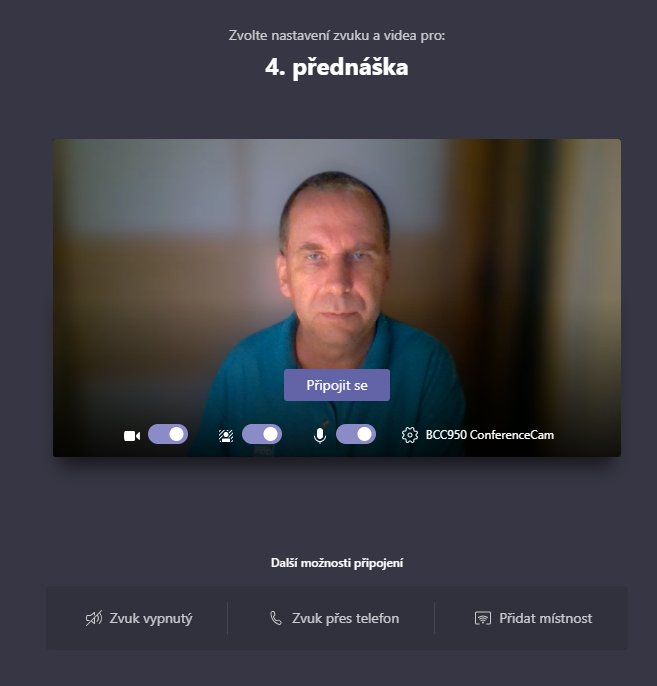 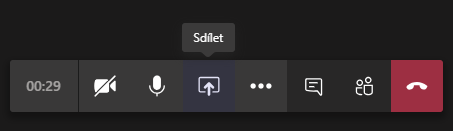 Teams - Vzdálená výuka
Snímek 32
5.4 Ovládání prezentace
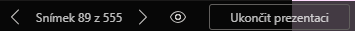 tlačítky Přejít zpět, Přejít vpřed na panelu nástrojů
studenti mohou prohlížet i jiné snímky (žlutý okraj) a vracet se ke snímku přednášejícího
role
organizátor – iniciátor schůzky, nelze odebrat roli
prezentující – může převzít roli přednášejícího (převzít kontrolu)
účastník – nemůže převzít kontrolu
v možnostech schůzky lze prvotně nastavit studentům roli účastníka
roli jednotlivých studentů lze snížit na účastníka (např. prezence)
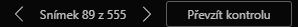 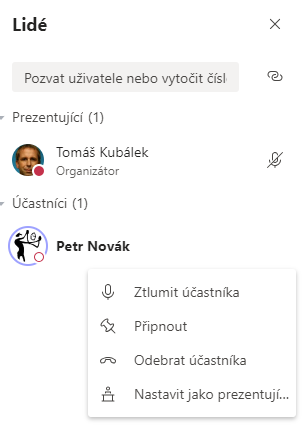 Teams - Vzdálená výuka
Snímek 33
5.5 Chat v průběhu schůzky
propisuje se do Příspěvků kanálu
příspěvky lze lajkovat
na začátku schůzky vhodné, aby se učitel zeptal v chatu Slyšíte mne? a studenti olajkovali
v průběhu výkladu vhodné dotazy a reakce studentů chatem
nelze zobrazit současně seznam účastníků a chat
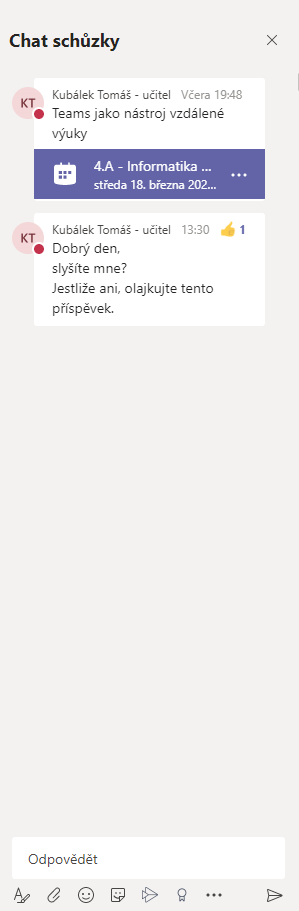 Teams - Vzdálená výuka
Snímek 34
Zobrazení kanálu během schůzky
kliknout do tlačítka Týmy
zpět kliknutím do náhledu schůzky
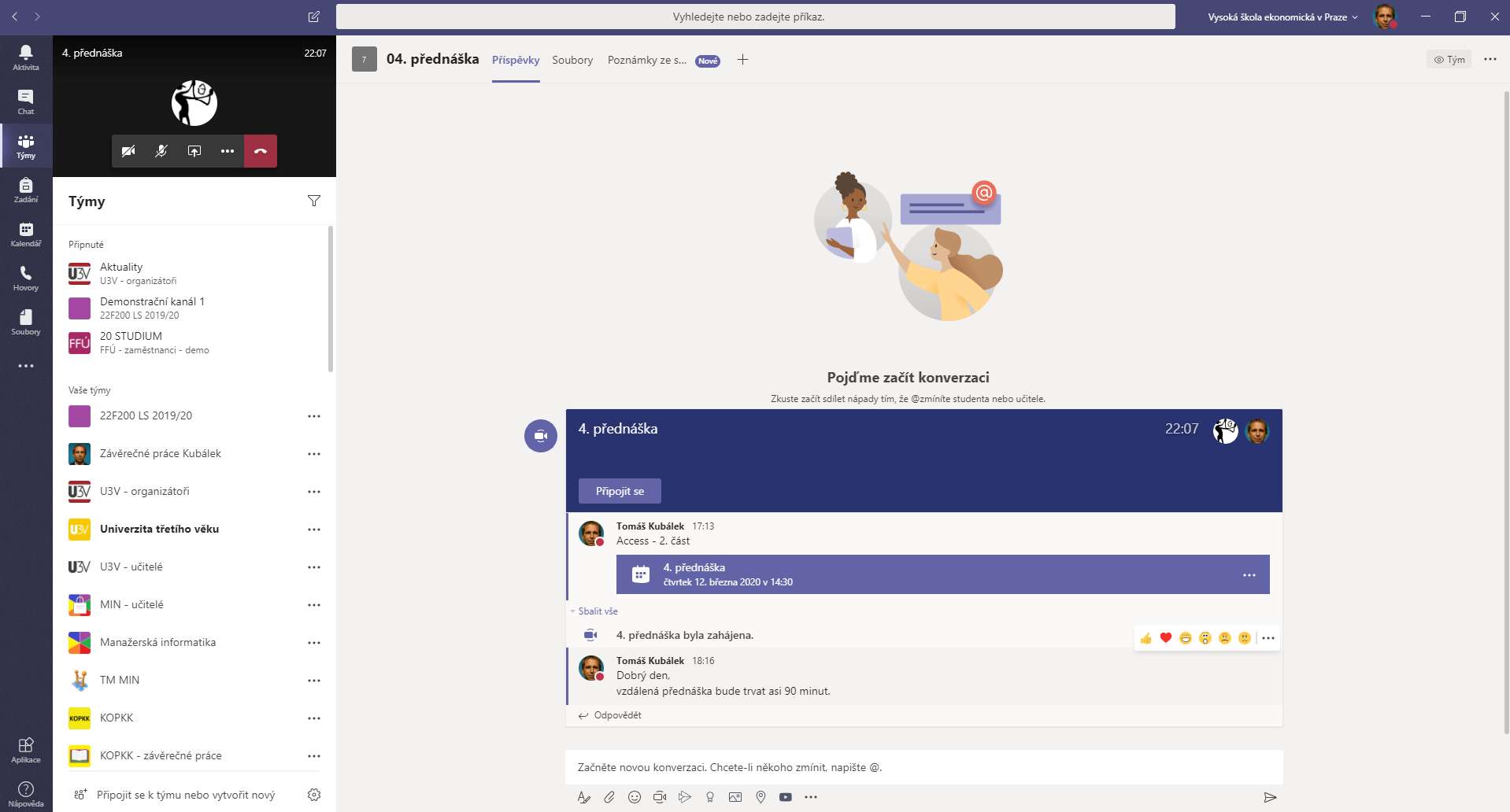 Teams - Vzdálená výuka
Snímek 35
5.6 Záznam schůzky
…, Spustit nahrávání
nahrává se prezentace i náhled videa
prezentující i účastníci jsou informováni o záznamu 
informace o celkovém času schůzky
na ukazateli času název schůzky
v průběhu schůzky mohou uživatelé individuálně či skupinově chatovat bez záznamu do Příspěvků
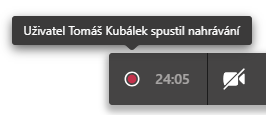 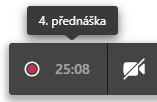 Teams - Vzdálená výuka
Snímek 36
Zastavení záznamu
…, Zastavit nahrávání, Zastavit nahrávání
po zastavení probíhá v cloudu zpracování


schůzka je uložena do aplikace Microsoft Stream
oprávnění k prohlížení mají členové týmu


záznam lze umístit do aplikační karty
…, Nastavit jako kartu
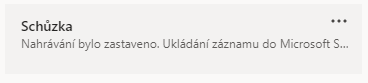 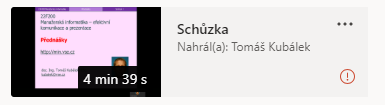 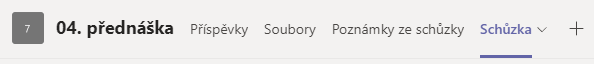 Teams - Vzdálená výuka
Snímek 37
5.7 Ukončení schůzky
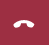 Zavěsit
ke schůzce se lze opakovaně připojovat
schůzka je aktivní, pokud je alespoň jeden uživatel připojen
Teams - Vzdálená výuka
Snímek 38
5.8 Kanál záznamů výuky
aplikace Stream
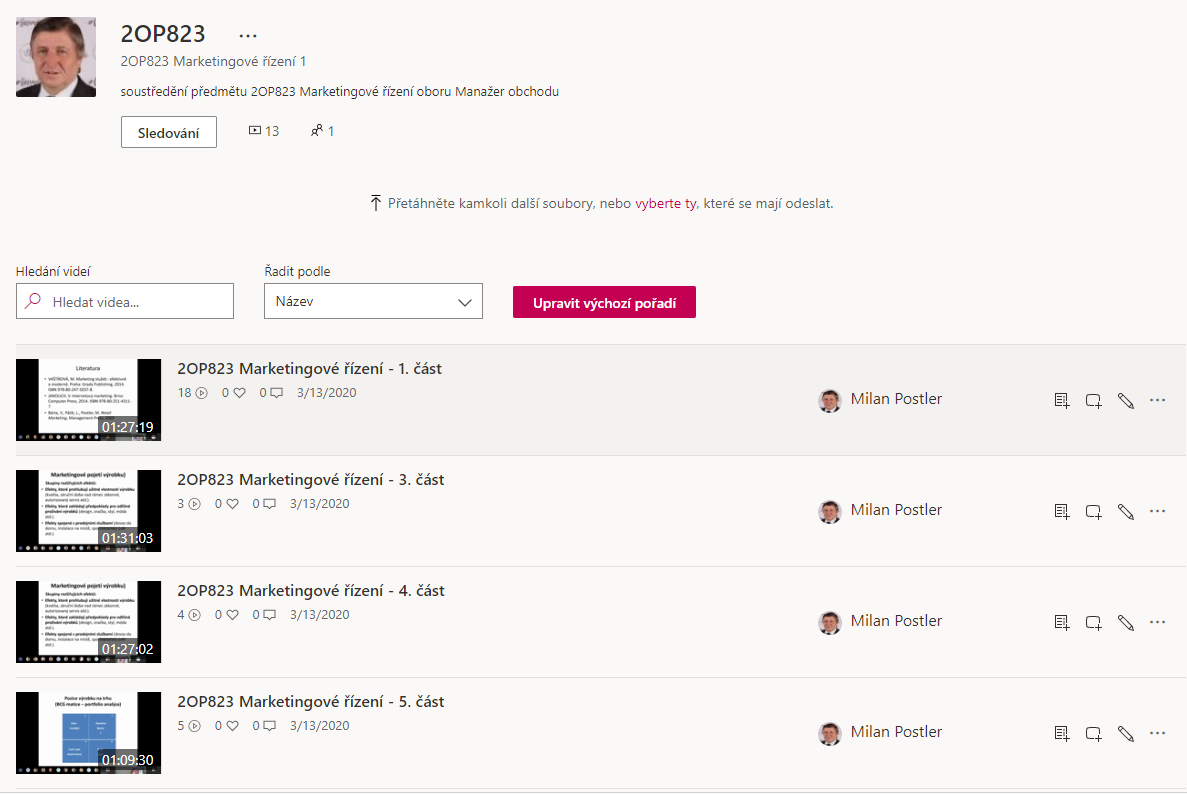 Teams - Vzdálená výuka
Snímek 39
6 Pohled studenta
6.1 Spuštění Teams
6.2 Vyhledání přenosu
6.3 Připojení a sledování
6.4 Chat v průběhu schůzky
6.5 Prohlížení prezentace
6.6 Odpojení se od schůzky
6.7 Prohlížení záznamu schůzky
Teams - Vzdálená výuka
Snímek 40
6.1 Spuštění Teams
https://office.com
Teams
Teams - Vzdálená výuka
Snímek 41
6.2 Vyhledání přenosu
tým třídy
kanál předmětu
Teams - Vzdálená výuka
Snímek 42
6.3 Připojení a sledování
1. způsob
tým, kanál
kliknout do názvu schůzky
kliknout do tlačítka Připojit se 


2. způsob
z kalendáře Teams či Outlooku
připojit se lze i mimo plánovaný čas
kliknout do schůzky
kliknout do tlačítka Připojit se
3. způsob
z pošty z pozvánky schůzku
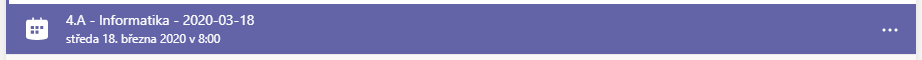 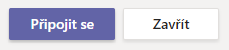 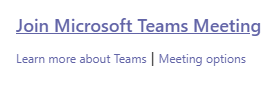 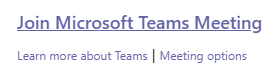 Teams - Vzdálená výuka
Snímek 43
6.4 Chat v průběhu schůzky
propisuje se do Příspěvků kanálu
příspěvky lze lajkovat
na začátku schůzky vhodné, aby se učitel zeptal v chatu Slyšíte mne? a studenti olajkovali
v průběhu výkladu vhodné dotazy a reakce studentů chatem
nelze zobrazit současně seznam účastníků a chat
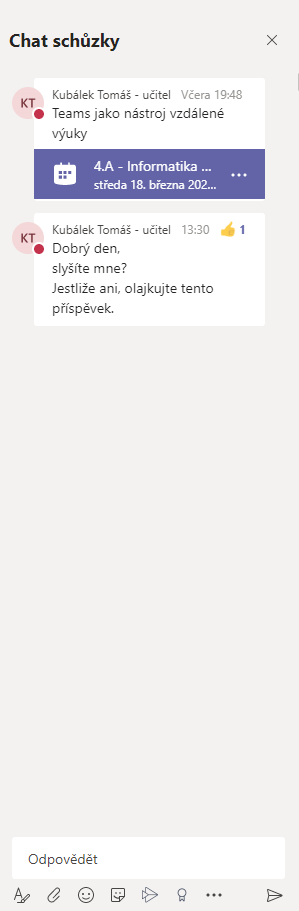 Teams - Vzdálená výuka
Snímek 44
6.5 Prohlížení prezentace
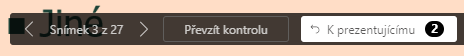 učitel
student
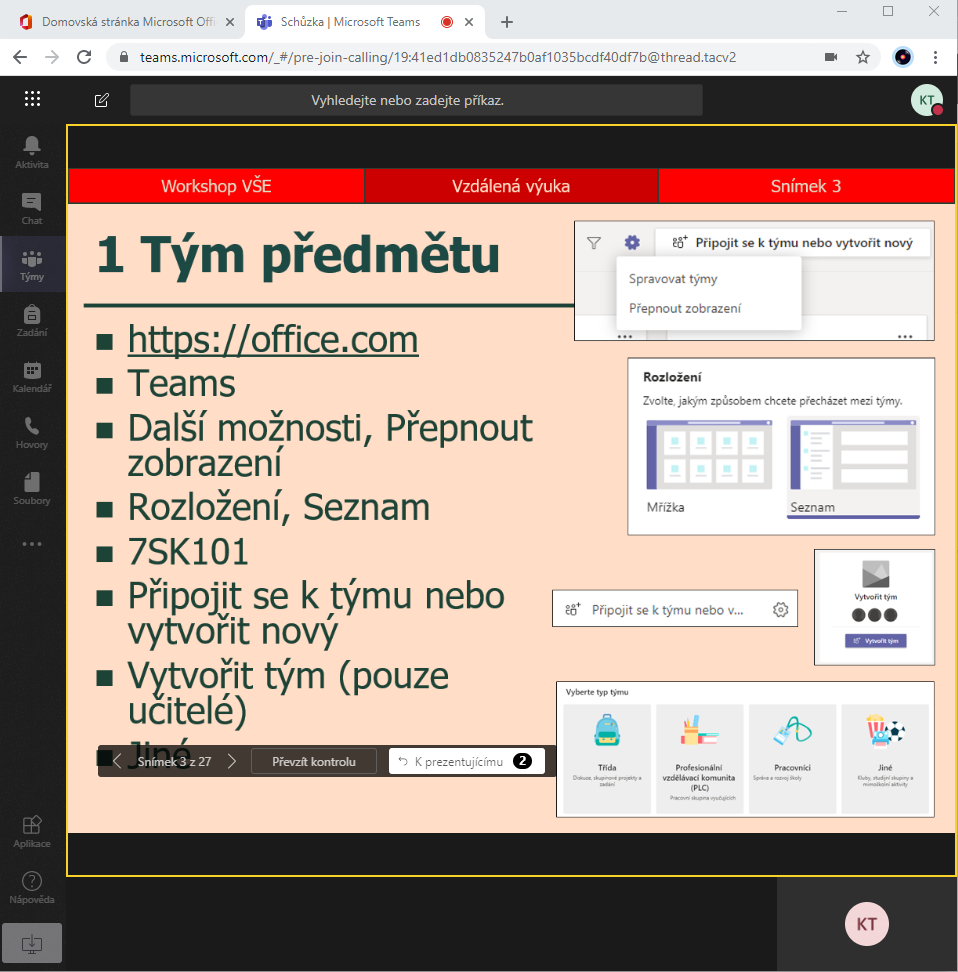 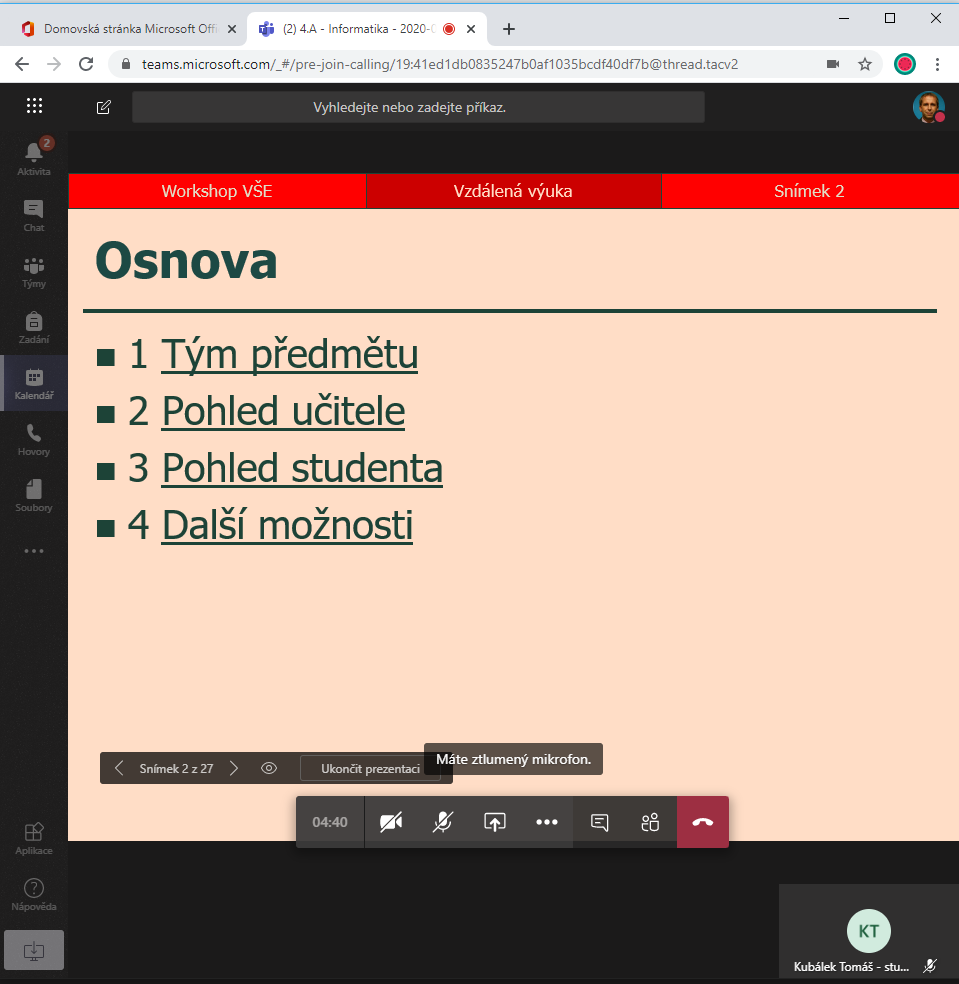 Teams - Vzdálená výuka
Snímek 45
6.6 Odpojení se od schůzky
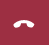 Zavěsit
ke schůzce se lze opakovaně připojovat
schůzka je aktivní, pokud je alespoň jeden uživatel připojen
Teams - Vzdálená výuka
Snímek 46
6.7 Prohlížení záznamu schůzky
z Teams




z kanálu Stream
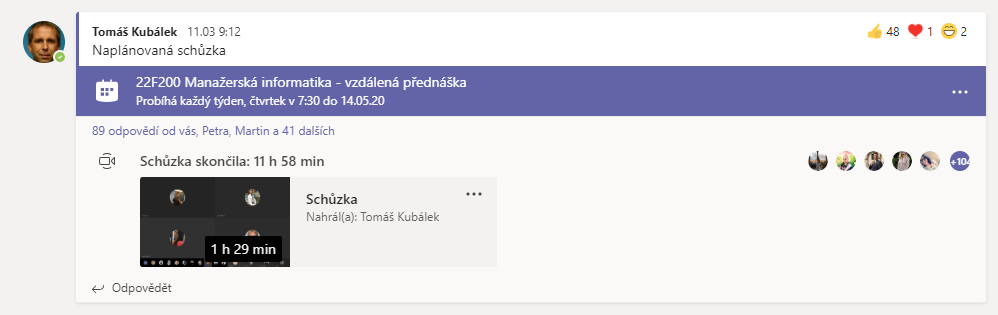 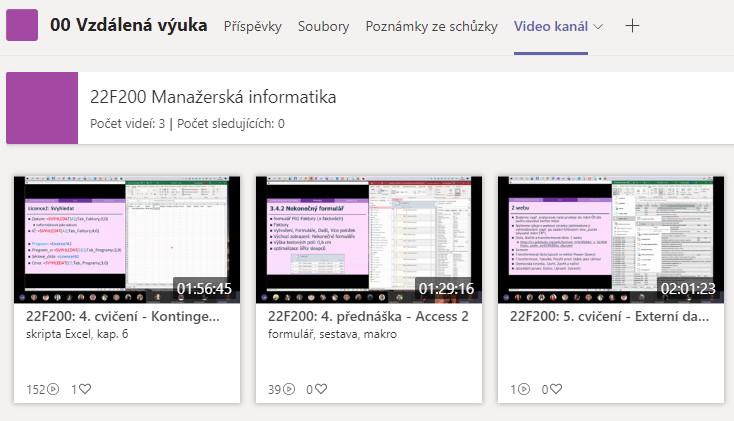 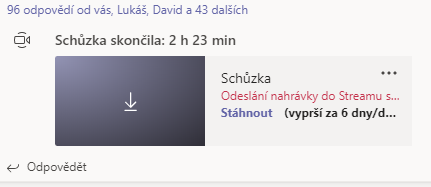 Teams - Vzdálená výuka
Snímek 47
7 Zkušenosti
schůzka pro 182 studentů (instruktáž U3V)
souběžné schůzky
nezveřejňování prezentací
sdílení plochy
desktop x online verze
výuka jazyků
notifikace, zmínky
demonstrační soubory
nástěnka příspěvků včetně Oznámení
videokanál
výpadky (Teams, internet – st, čt)
Teams - Vzdálená výuka
Snímek 48
Prezentace v okně
PowerPoint, Prezentace, Nastavit prezentaci
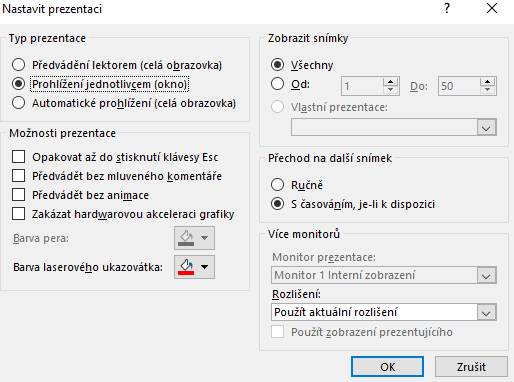 Teams - Vzdálená výuka
Snímek 49
8 Další možnosti
8.1 Forms (kvízy)
8.2 Konzultace
8.3 Konverzace mimo dobu výuky
8.4 Administrativní řízení školy
Teams - Vzdálená výuka
Snímek 50
Náměty
sdílený obsah
PowerPoint
Whiteboard (či jiné alternativy psaní a kreslení)
průběh
hlasová komunikace
mikrofon a sluchátka
vypínání
jazyky
OneNote, poznámkové bloky
videa ostatních, vyvolávání
zadání (časování zadání, Forms, kvíz)
import studentů a tříd a předmětů z SIS
Teams - Vzdálená výuka
Snímek 51
O firmě Expinit
profesionální poradenství se zázemím specializovaných odborníků
privátní cloud
konzultace
vzdělávání
Office 365
e-mail: https://www.facebook.com/expinit/
web: https://www.expinit.com/
Facebook: info@expinit.com